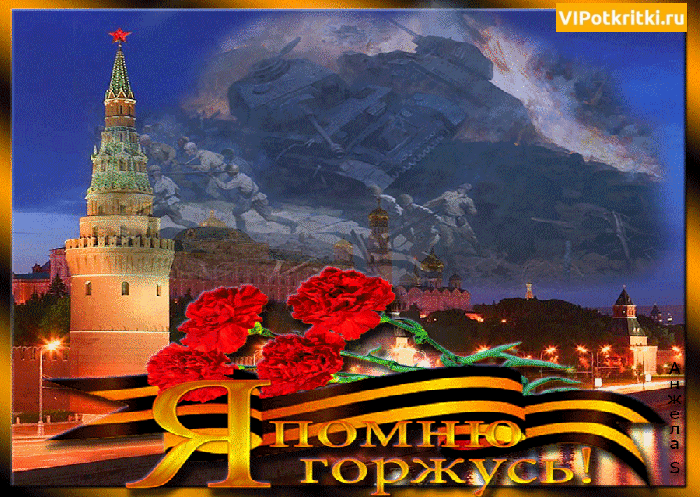 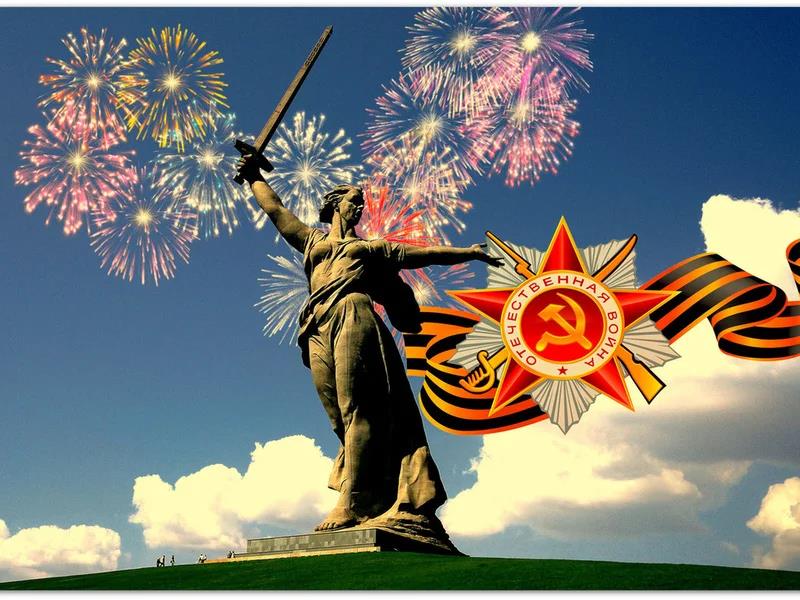 Ветераны 
Великой Отечественной войны
Колыванского поселения
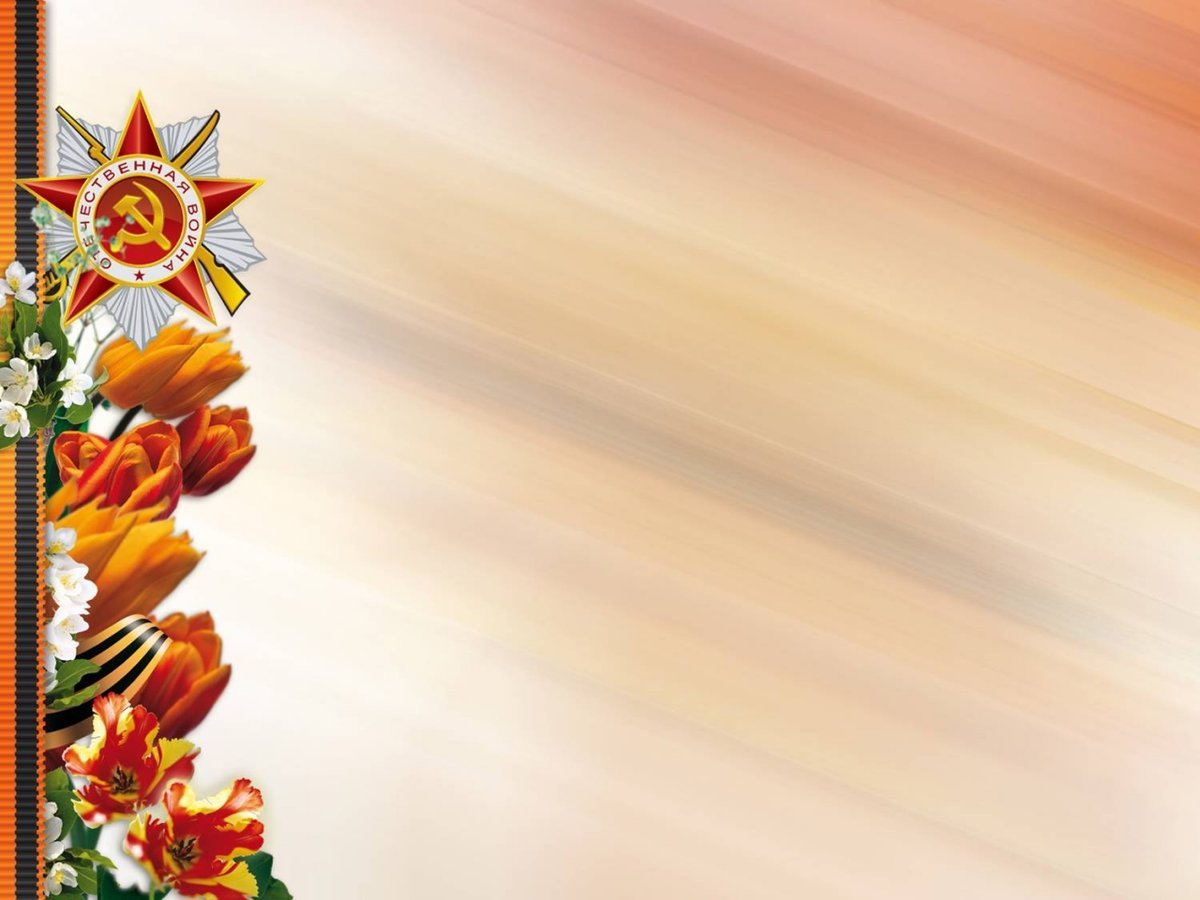 Селищев Василий Петрович
1915 года рождения, уроженец с. Прилуки Колдыбанского района. В действующей армии с 1942 года на Ленинградском фронте. Батарея под командованием старшего лейтенанта В.П. Селищева первой форсировала реку Одер и вошла в тыл противника. Удерживая захваченный плацдарм, батарея отбила 8 контратак, уничтожила 2 самоходных орудия, 4 бронетранспортёра, 2 миномётные батареи и 200 гитлеровцев. Указом Президиума Верховного Совета СССР от 10 апреля 1945 года « За проявленные мужество, героизм и умелое командование батареей  старший лейтенант В.П Селищев удостоен звания Героя Советского Союза» ( посмертно). В.П. Селищев пропал без вести 21 февраля 1945 года в районе города Зорау (Польша). Награды: «Орден Ленина», медаль «За оборону Ленинграда».
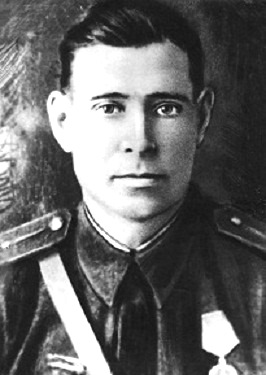 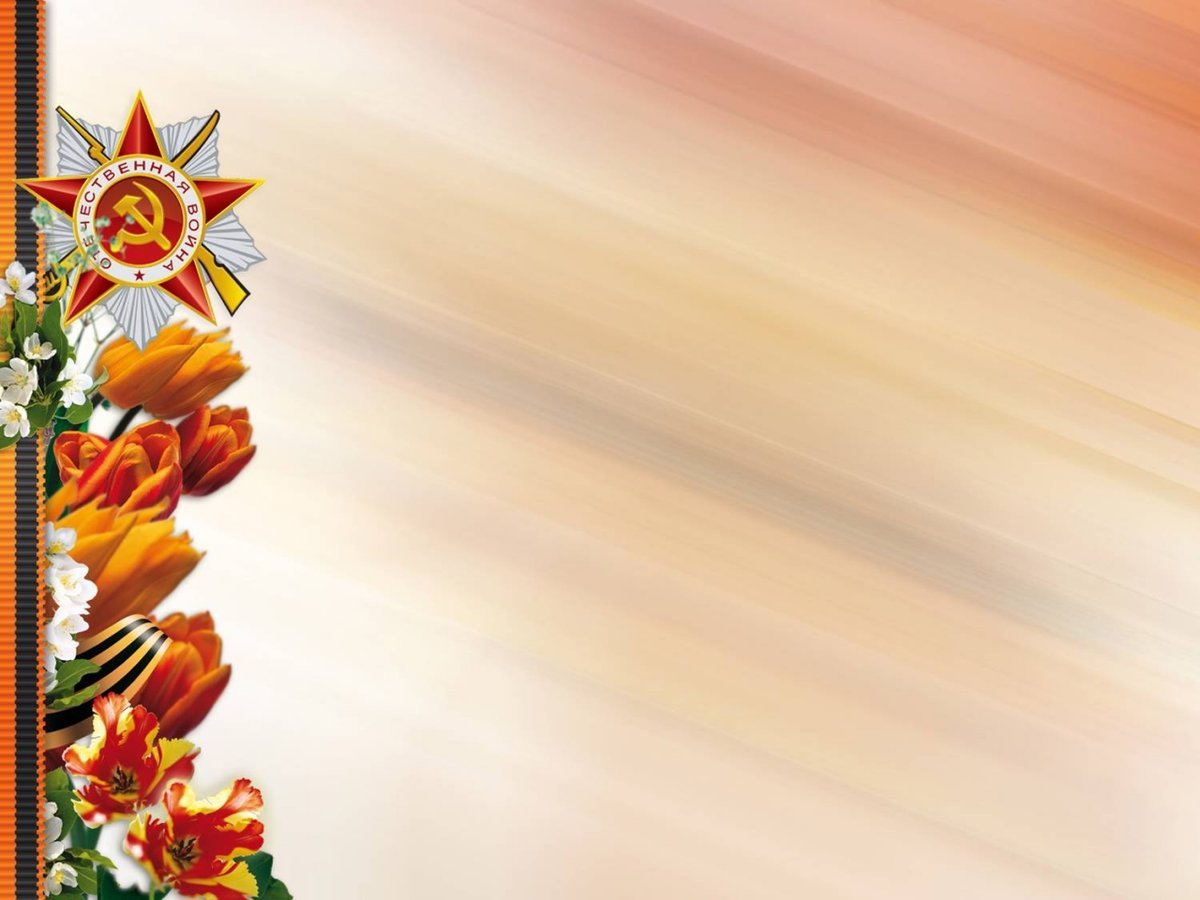 Селищев Петр Семёнович
1924 года рождения, уроженец с. Прилуки, старший лейтенант командир взвода химзащиты, начальник хим.службы.  Призван на фронт в 1942 году. Боевой путь -  II Украинский фронт. После ранения переведён в I Прибалтийский фронт, воевал в Литве и Латвии. Войну Селищев П.С закончился в Монголии, 2 сентября 1945 года. Боевые награды: Орден Отечественной войны II степени, Медали «За боевые заслуги», «За победу над Германией», «За победу над Японией»
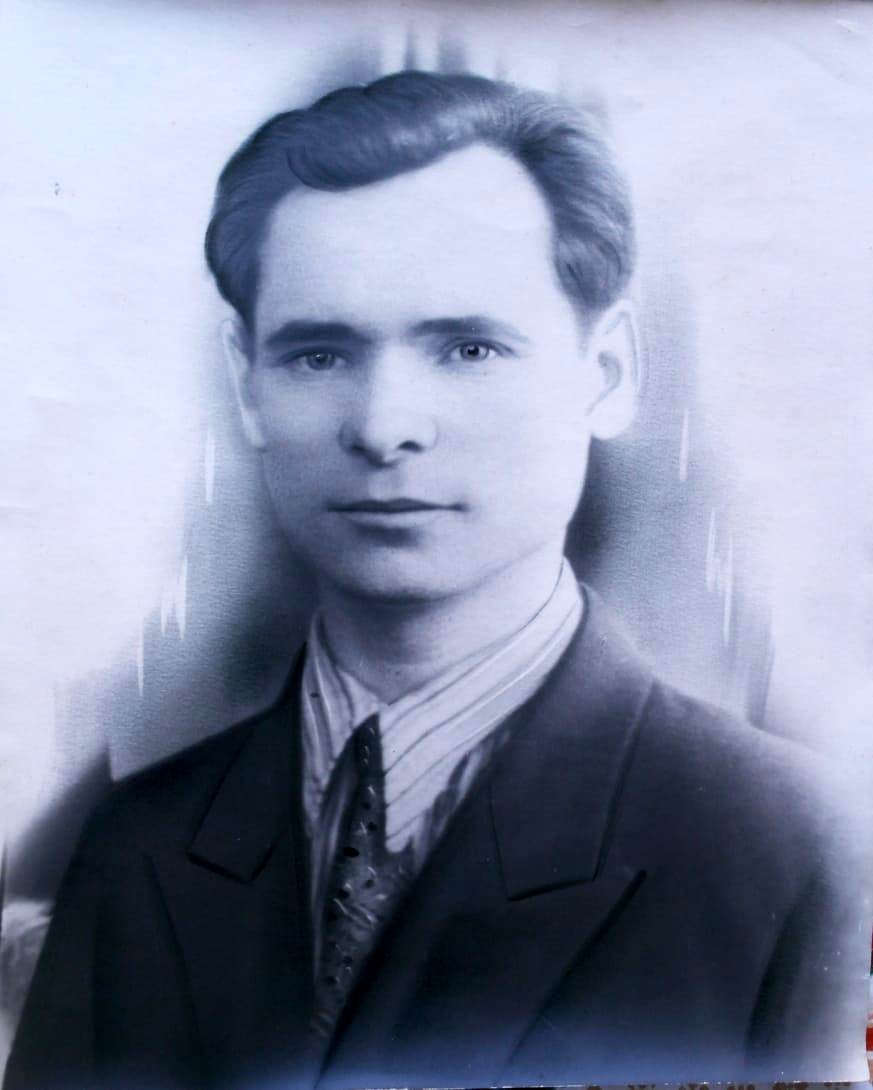 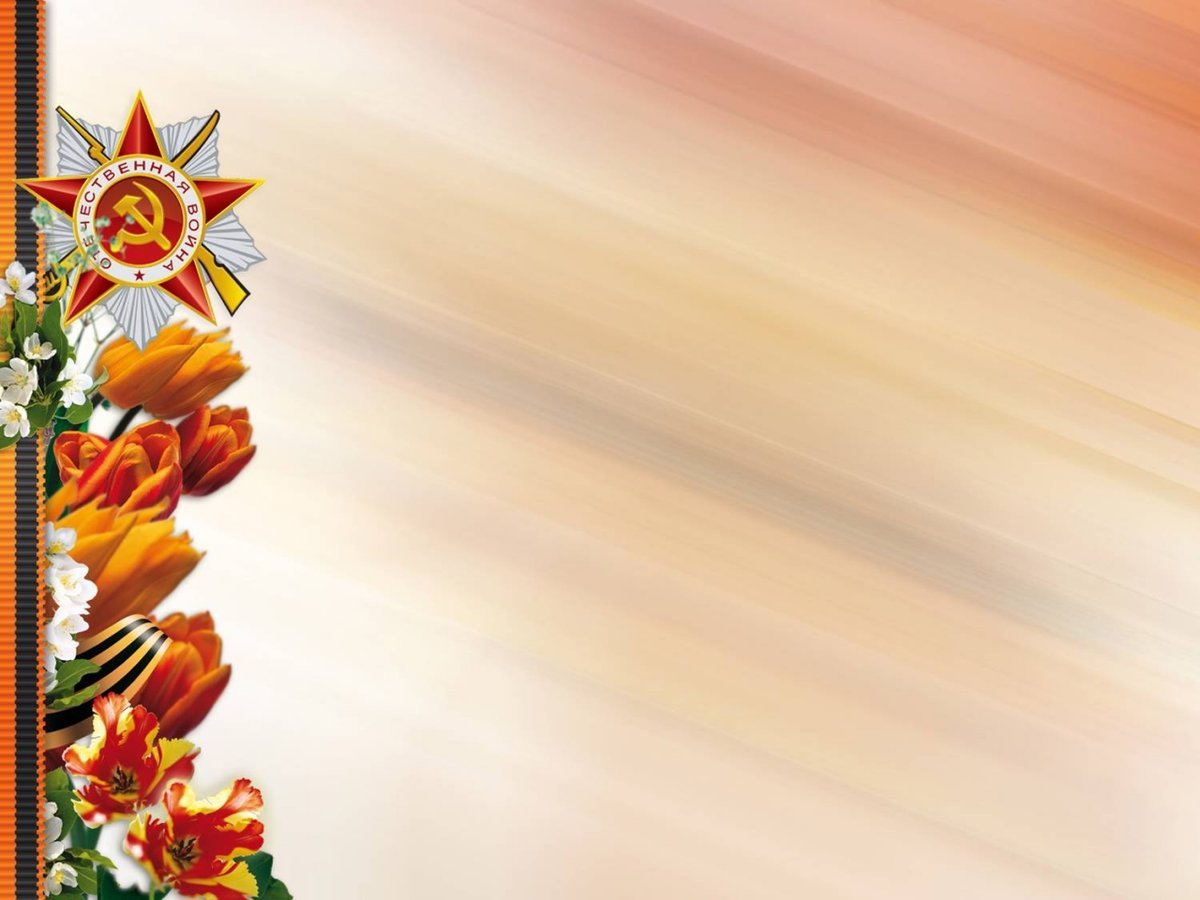 Комлева Мария Алексеевна
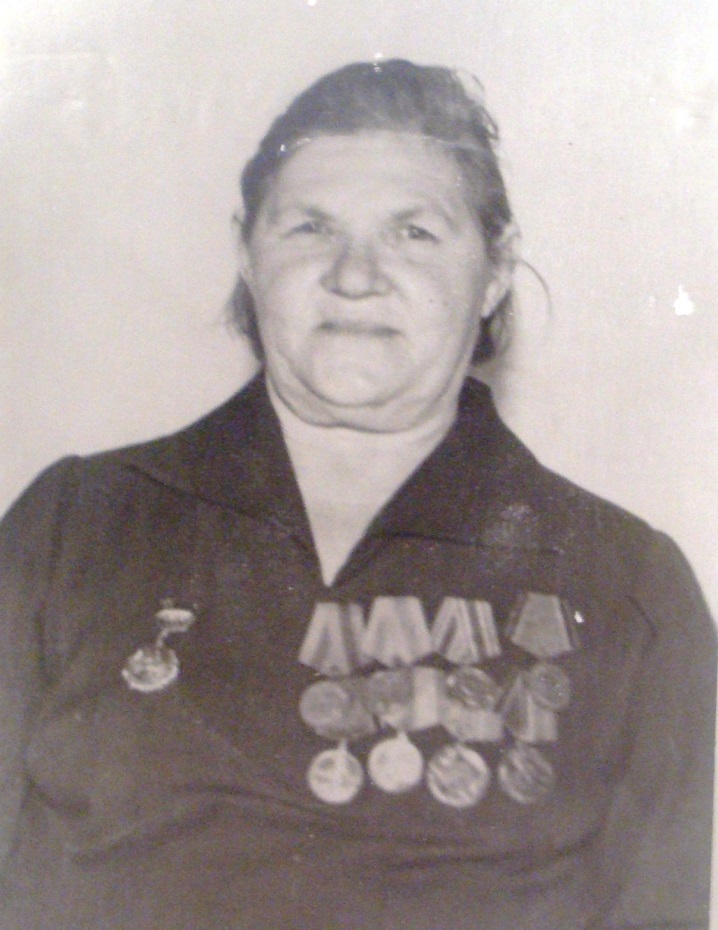 1920 года рождения, уроженка с. Колывань, сержант, 97 школа санинструкторов. На фронте с 1943 года, сначала воевала в воздушно — десантном батальоне под Донбассом. Боевой путь -Донбасс, Румыния, Польша, Чехословакия, Германия. Затем их батальон перебросили на Дальний Восток, на борьбу с милитаристской Японией. Трудный путь на фронтовых дорогах Манчжурии затянулся до октября 1945 года. Боевые награды М.А. Комлевой: Медаль «За взятие Будапешта», «За освобождение Чехословакии».
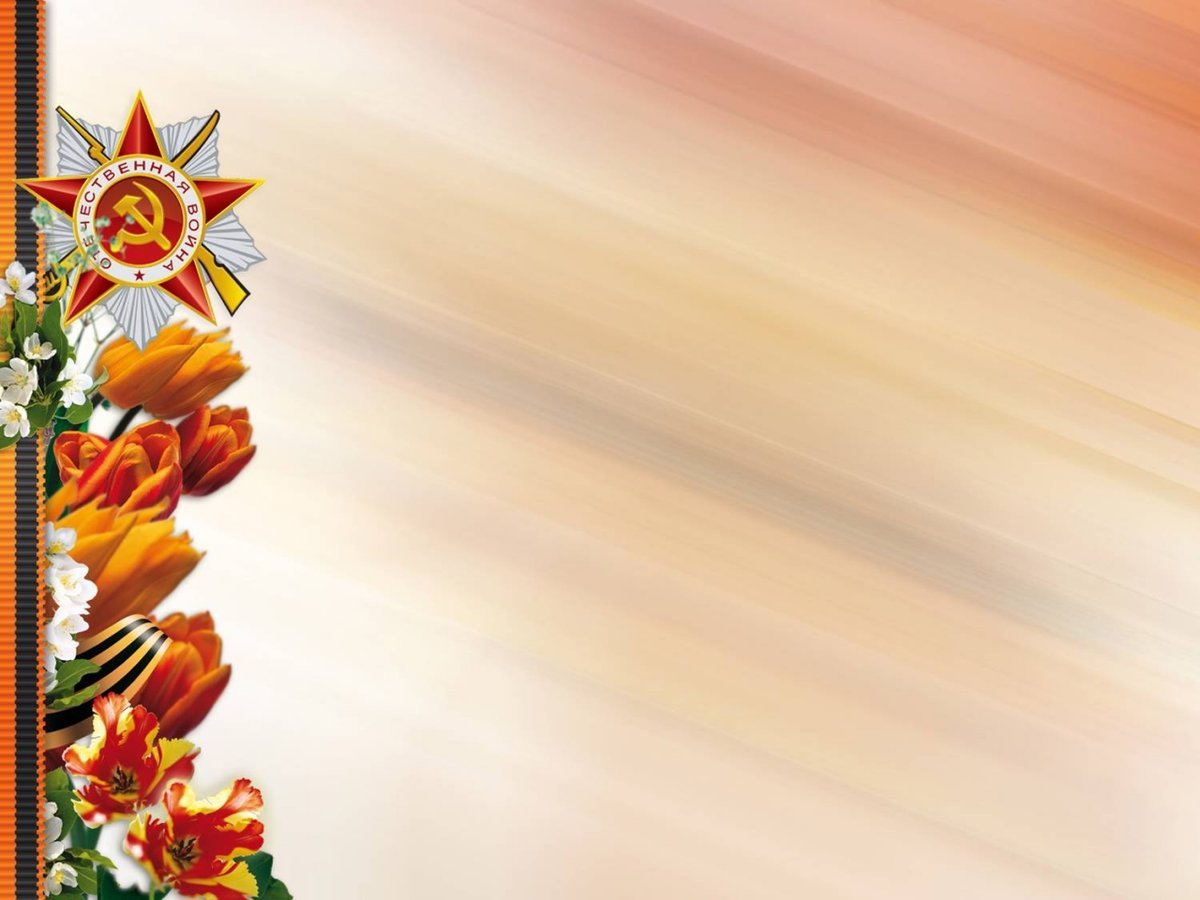 Кочерова Зоя Тихоновна
1923 года рождения, старший сержант. После окончания Борского медицинского училища в марте 1942 года призвана в ряды Красной Армии. Служила в армейском полевом госпитале второго Украинского фронта, 321 армейский госпиталь, зенитчица. Участница боёв по освобождению Белоруссии, Украины, Чехословакии, Югославии. Войну закончила Зоя Тихоновна в Чехословакии под городом Дечин. Боевые награды: Орден Отечественной войны II степени, Медаль «За победу над Германией»
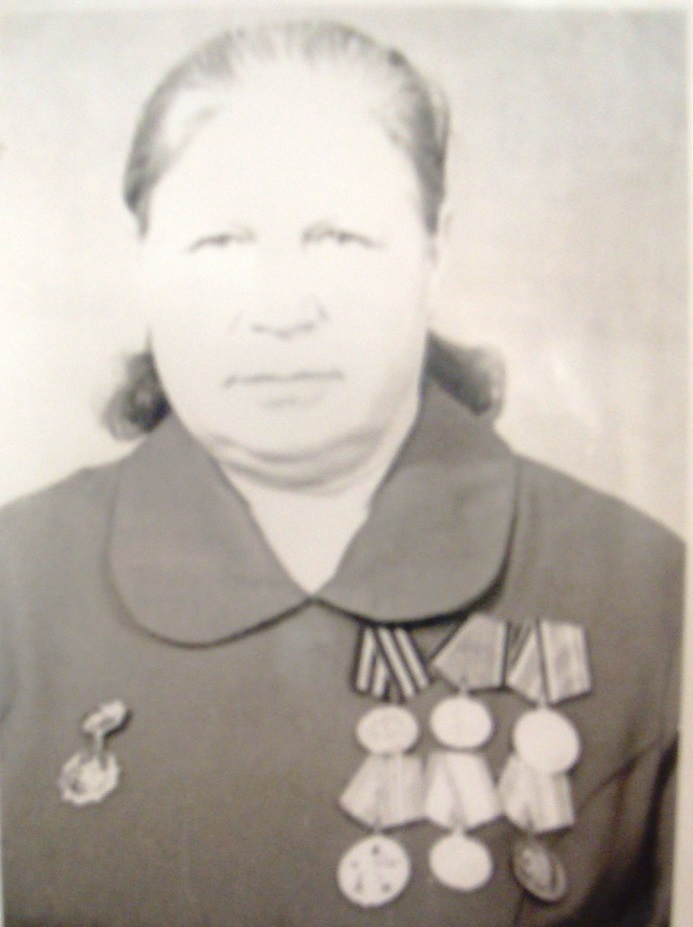 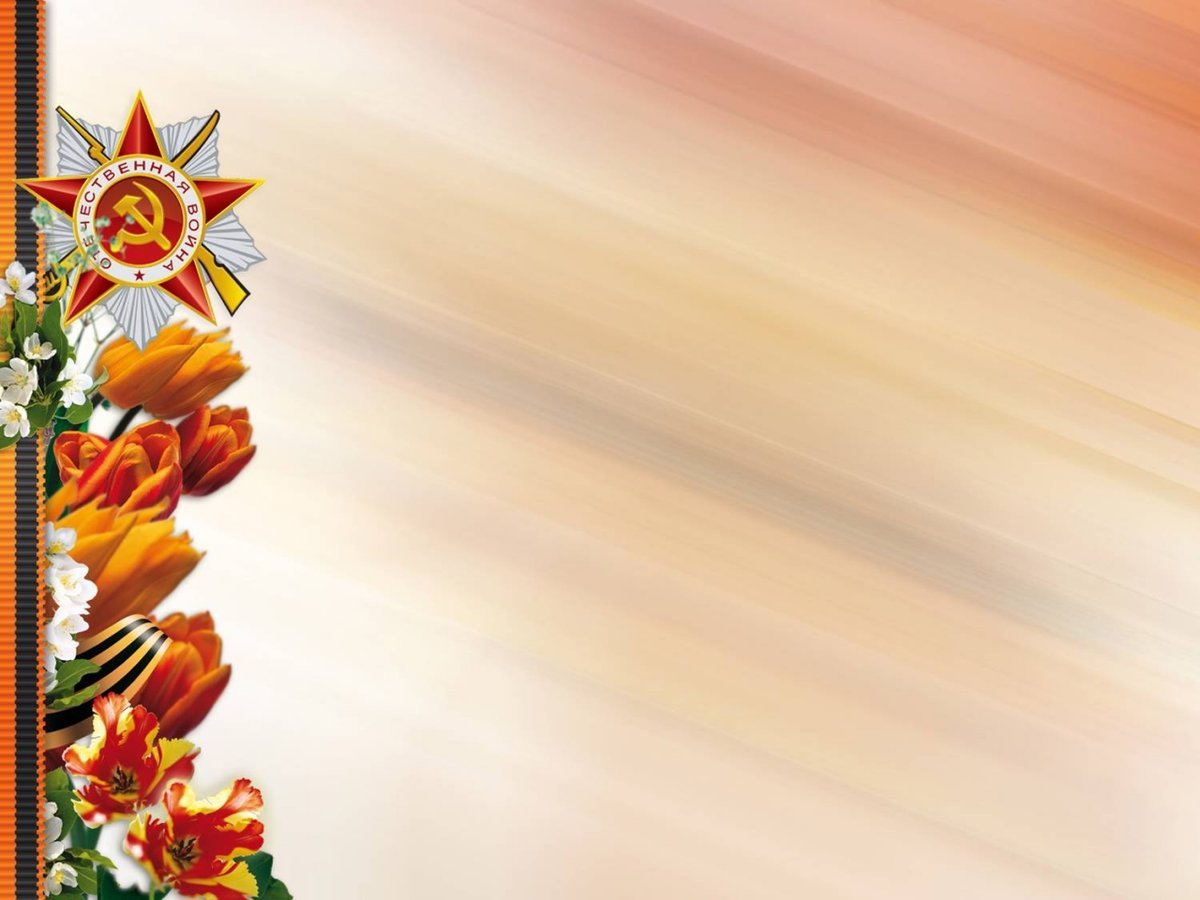 Родионов Юрий Сергеевич
1926 года рождения, уроженец с. Колывань, рядовой, водитель.  На фронте с 1943 года, после окончания курсов шоферов при Чапаевском военкомате. Затем служил в Первом Украинском фронте, первое боевое крещение получил при освобождении станции Рава — Русская в городе Львове. Затем войска первого украинского фронта перебросили в Польшу. Боевой путь сержанта Ю.С. Родионова: Польша, Германия, Северная Корея. Из Северной Кореи Ю.С. Родионов демобилизовался уже в 1947 году. Боевые награды Родионова Ю.С: Орден Отечественной войны II степени, медали: «За Отвагу», «За боевые заслуги», «За победу над Германией»
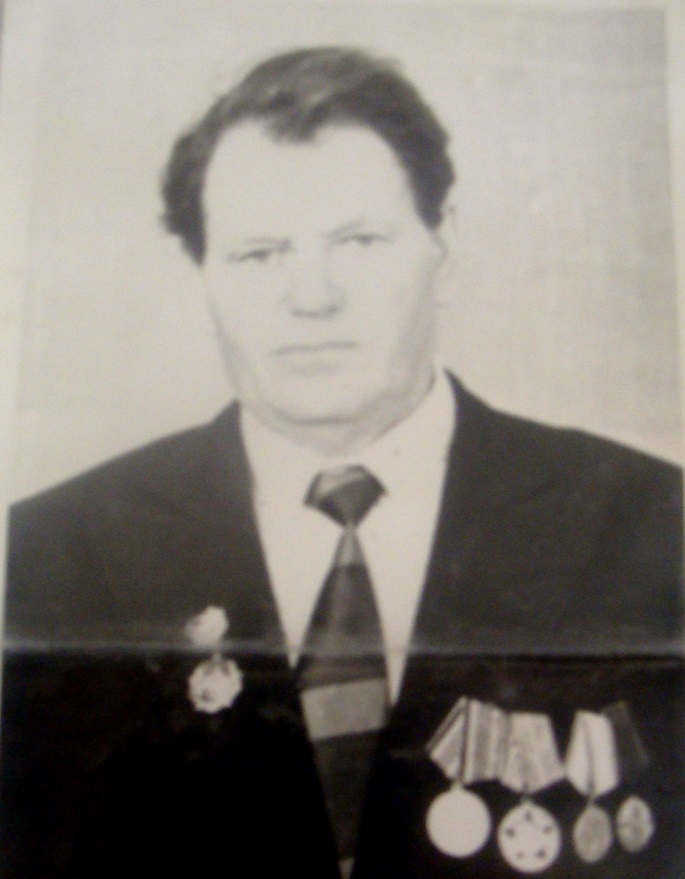 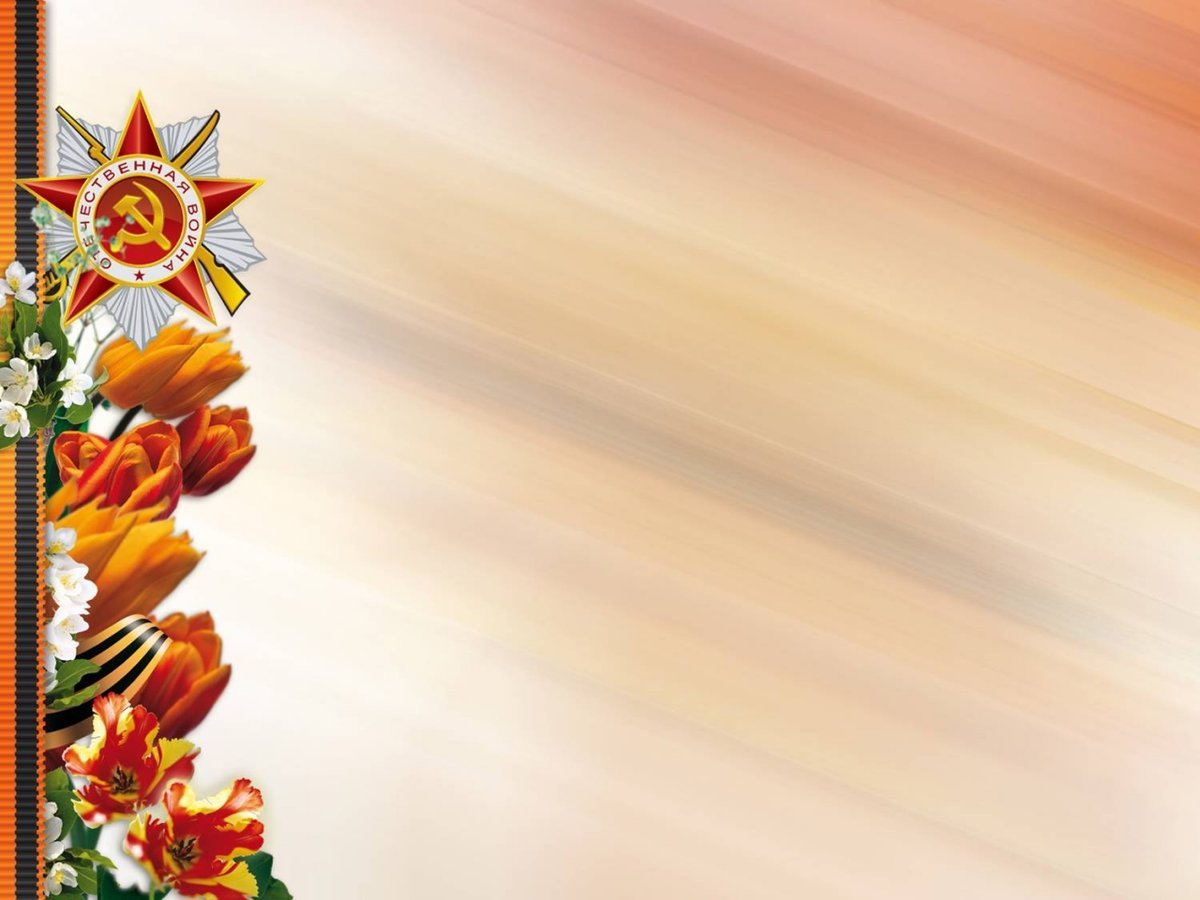 Пуларгин Александр Ефимович
1918 года рождения, уроженец с. Каменный Брод, сержант, сапёр, 587 ППГ, Белорусский фронт. В ряды Красной армии призван в 1939 году. Ожесточённый бой принял под Вязьмой, под Москвой, Оршей.  Прошёл боевой путь от Москвы до Берлина. Награды: Орден Отечественной войны II степени, медали «За Отвагу», «За взятие Берлина»
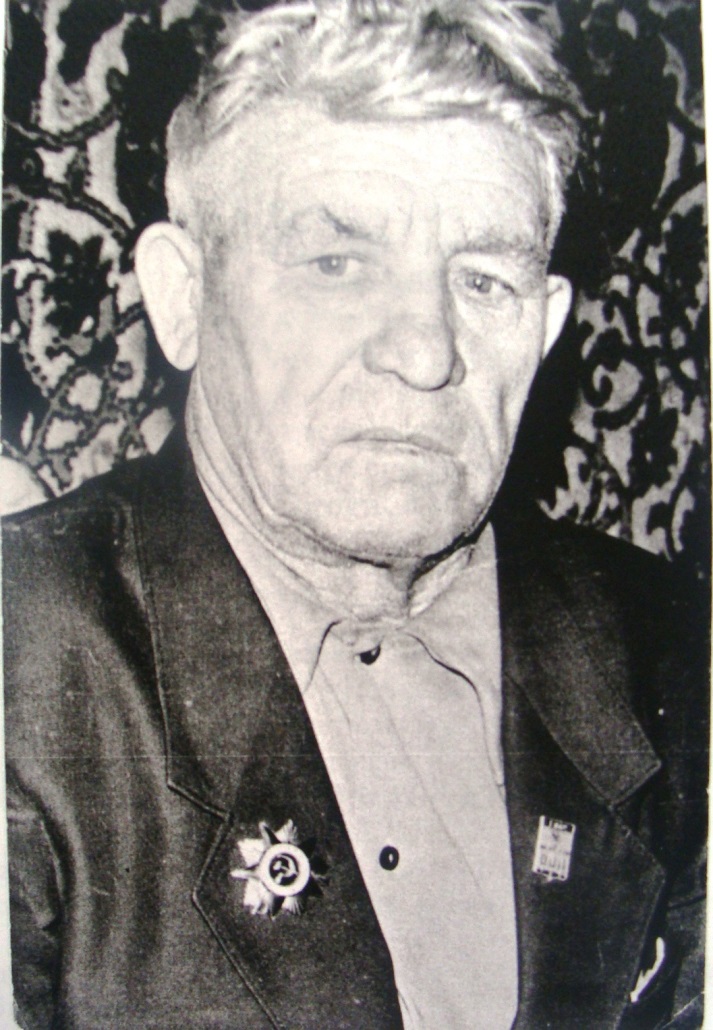 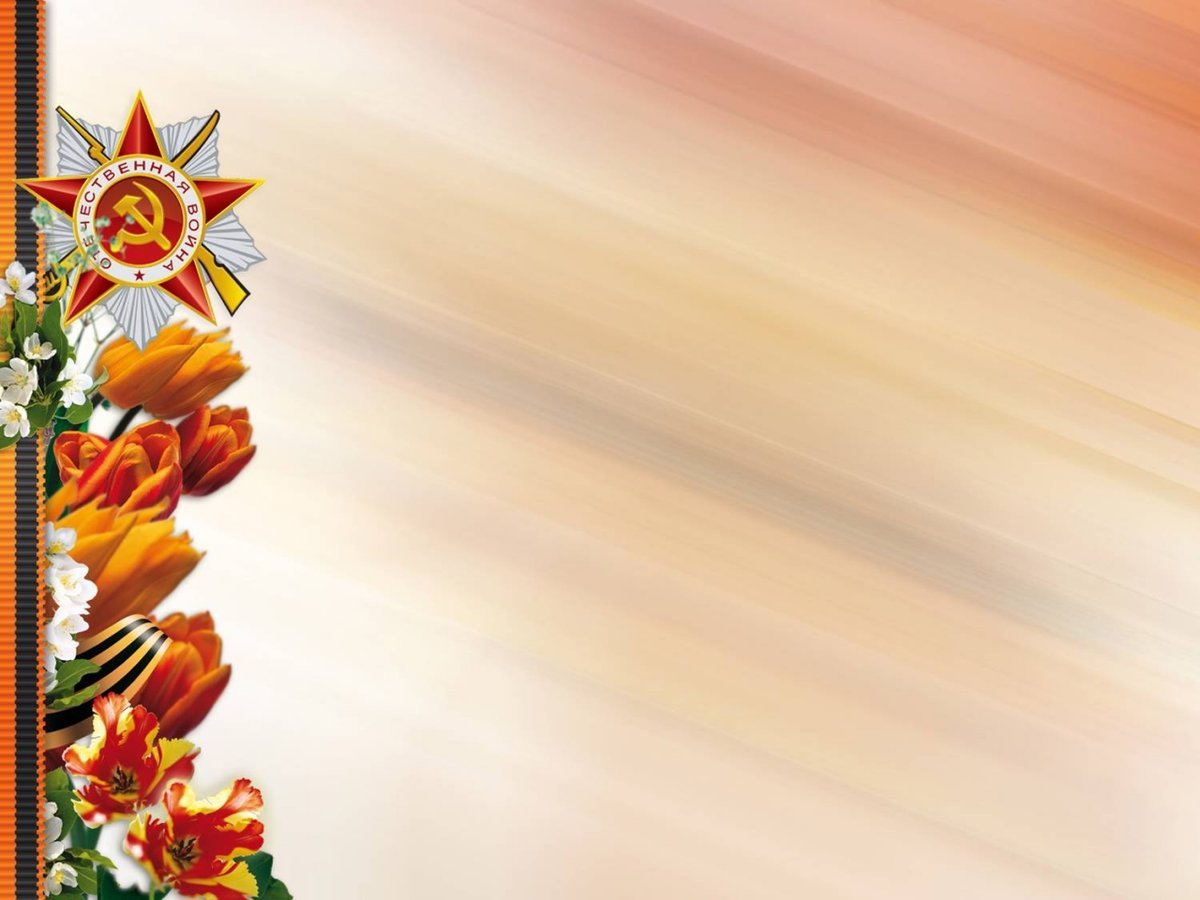 Капустин Иван Иванович
1924 года рождения, уроженец с. Вязовый Гай. На фронте с 1941 года, призван в тяжёлый артиллерийский полк в составе резерва Главкома. Боевая биография Капустина И.И -  Курская дуга, бои за Днепр, на Сандомирском плацдарме, освобождение Варшавы, штурм Кенигсберга и Берлина, освобождение Чехословакии. Награды: медали «За освобождение Праги», «За взятие Берлина».
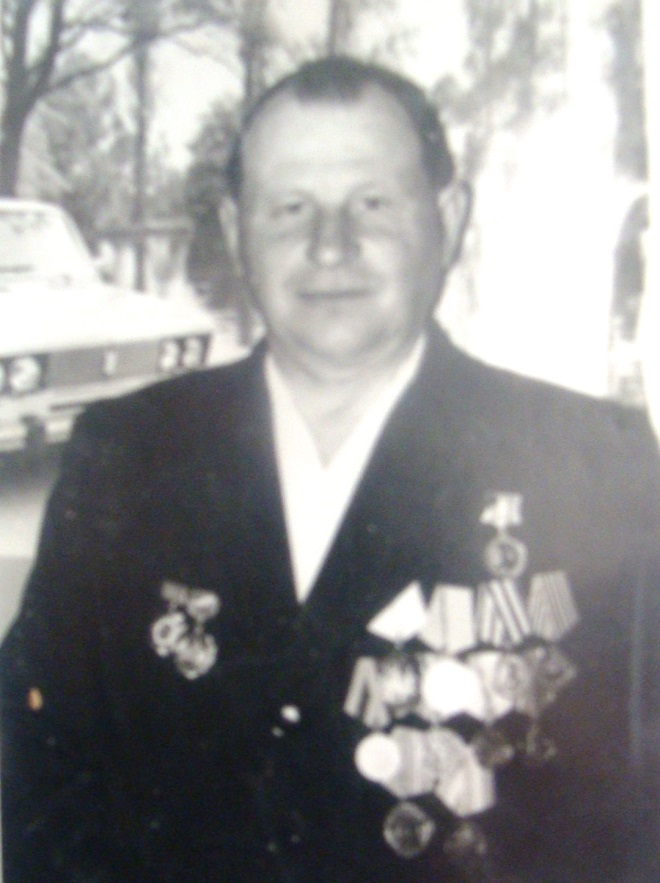 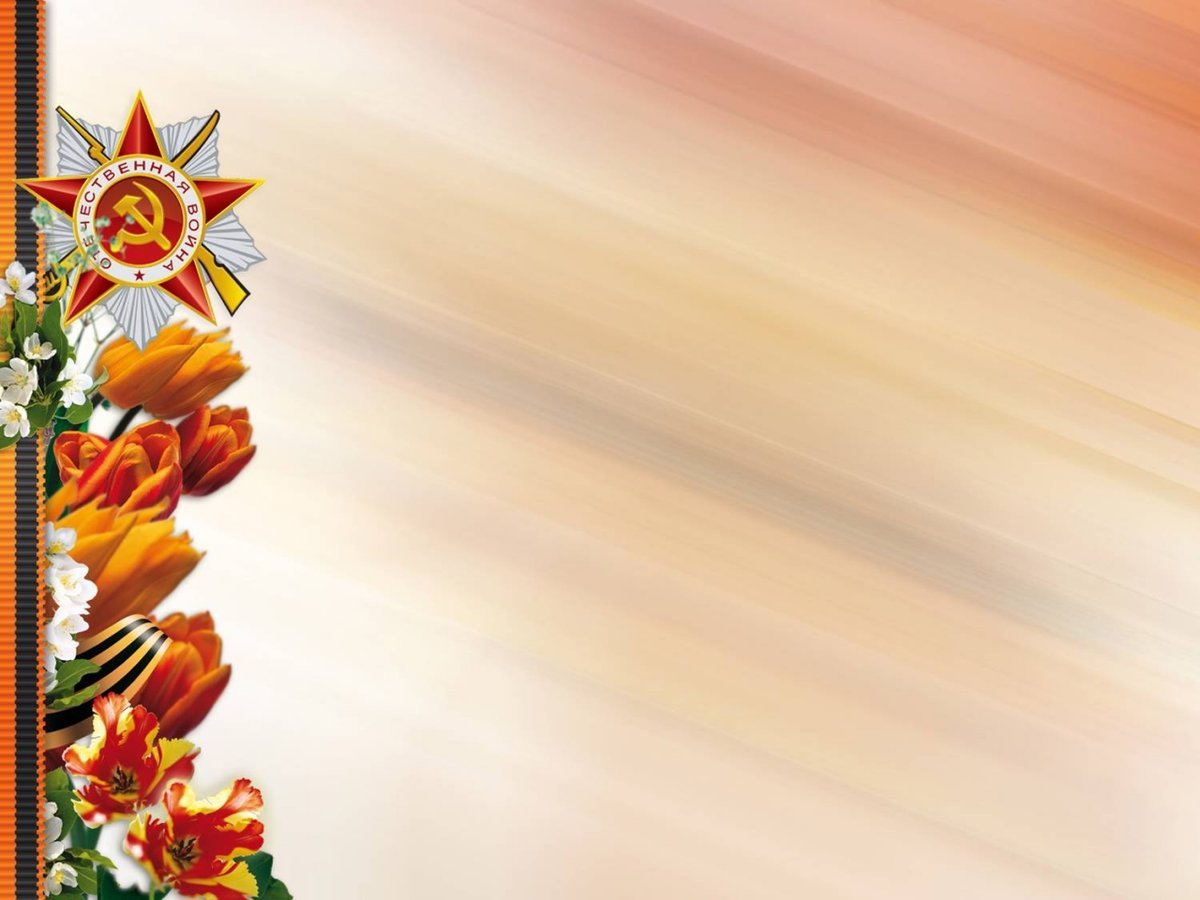 Кочеров Михаил Иванович
1925 года рождения. Призван в ряды Красной Армии в марте 1943 года, закончил разведшколу 24 Гвардейской воздушно — десантной бригады. Попал на 1 Украинский фронт в 4 отдельную моторизованную разведроту. Участвовал в боях на территории Венгрии, Австрии. Войну закончил под Прагой. Боевые награды: «Орден Красной Звезды», «Орден Отечественной войны II cтепени» Медали: «За боевые заслуги», «За взятие Будапешта», «За взятие Вены», «За победу над Германией», «За отвагу».
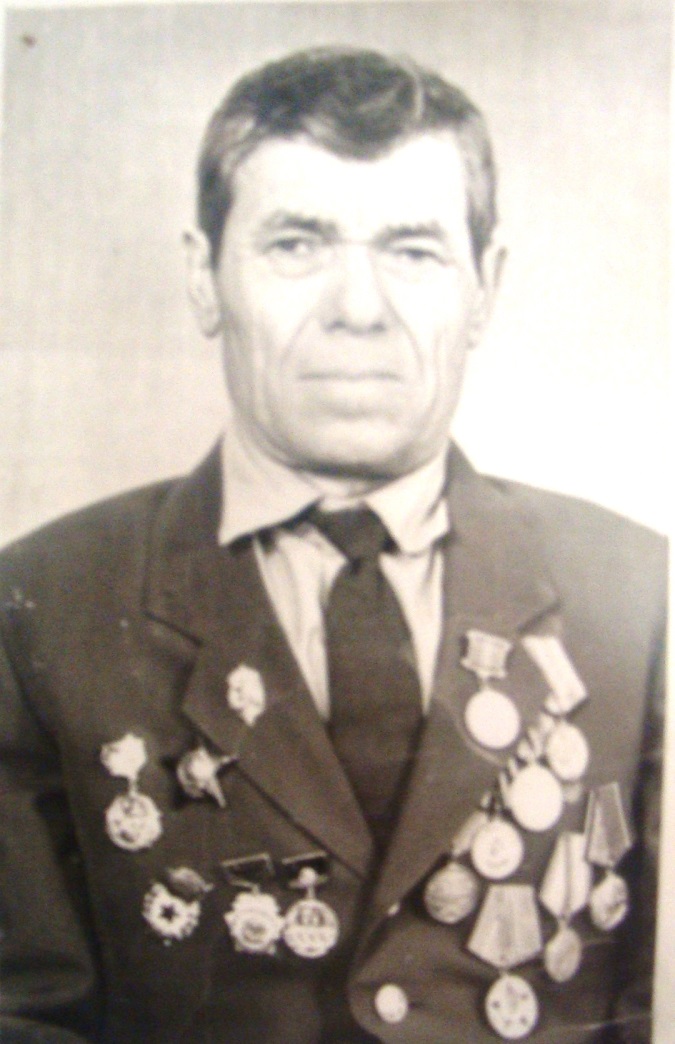 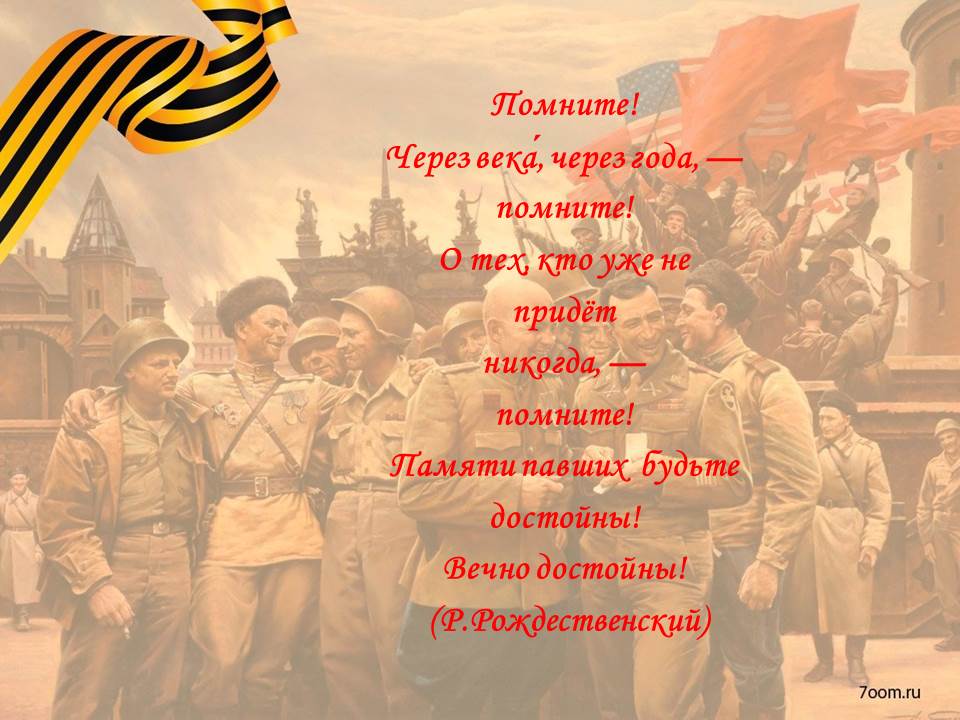